Day 25.3.
09:00-11:30: Optics at 3.5 TeV
Optics re-measured with AC-dipole. Excellent reproducibility. Small emittance increase from AC-dipole.
Collapsed separation bumps & reproduced situation of 23.3 – OK !
Adjusted overlap IR5 (removed small Xing angle).
Understood problem of orbit non-reproducibility in ramp – new settings. 
12:00: Collimation setup 3.5 TeV
Collimation just started…
12:36: Beam dump after RQTF/RQTD trip
14 PCs trip within 1 ms over all sectors.
‘Undesired’ reset of all RT trims by the reserve/test FB server (was brought up at that time)  locked off by S. Page/EPC. Cause for the other ‘unexplained’ trim Quad trips?
1
25.3.
Beta-beat beam1 evolution
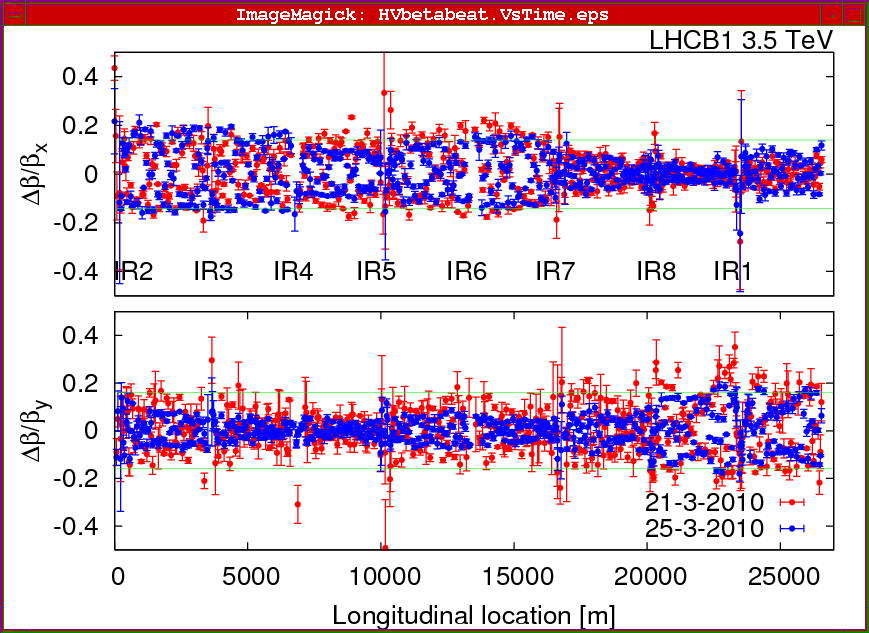 2
25.3.
Beta-beat beam2 evolution
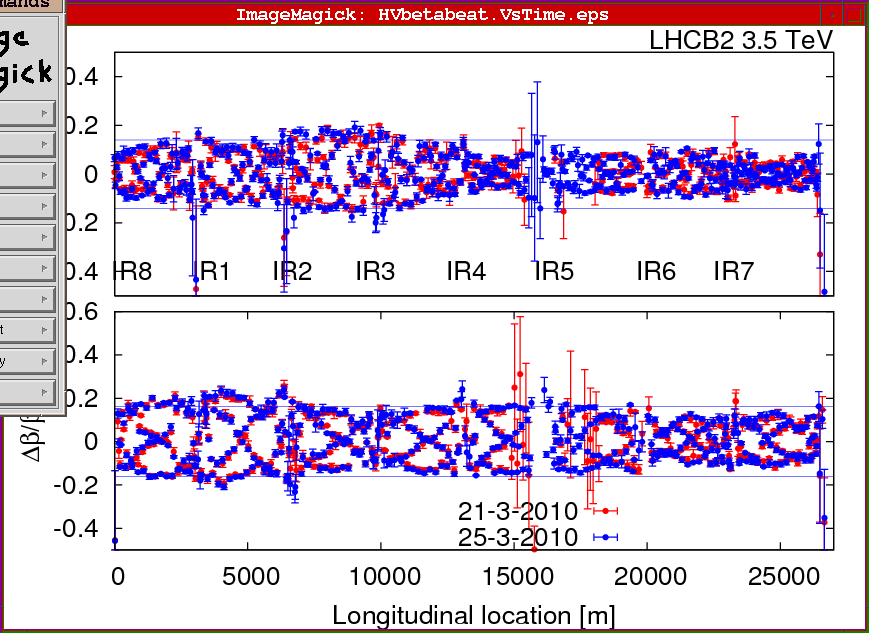 3
25.3
Emittance increase from AC-dipole
Approx. 15% on B1 H from 3 kicks/sweeps
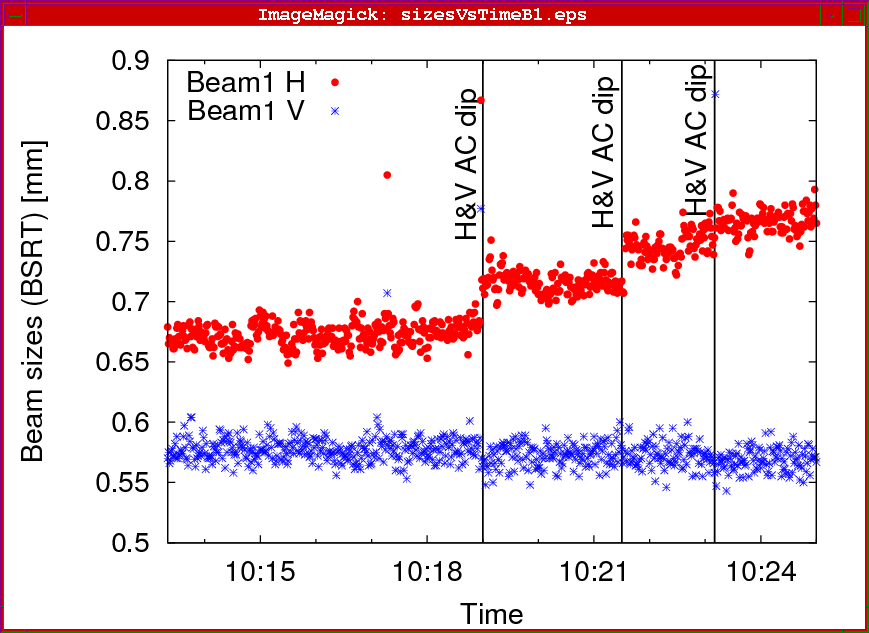 4
Safe Machine Parameters System
25.3.
Overlap in IR1 – IR5 from special BPMWF
IR1						IR5
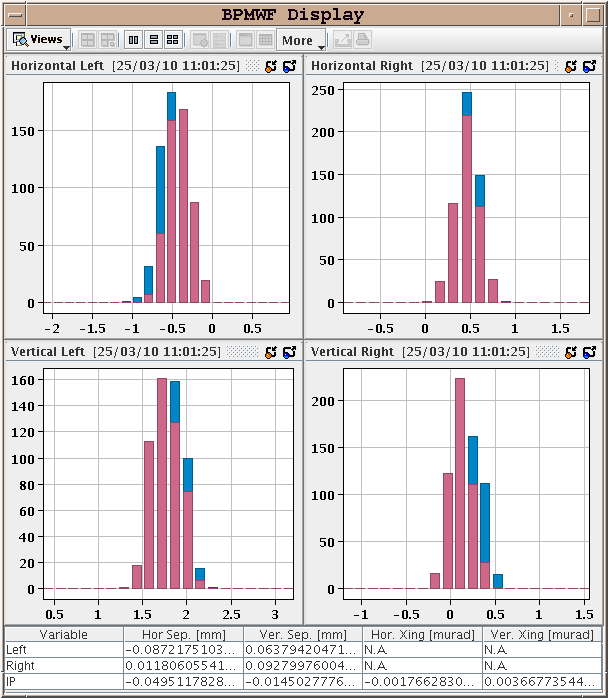 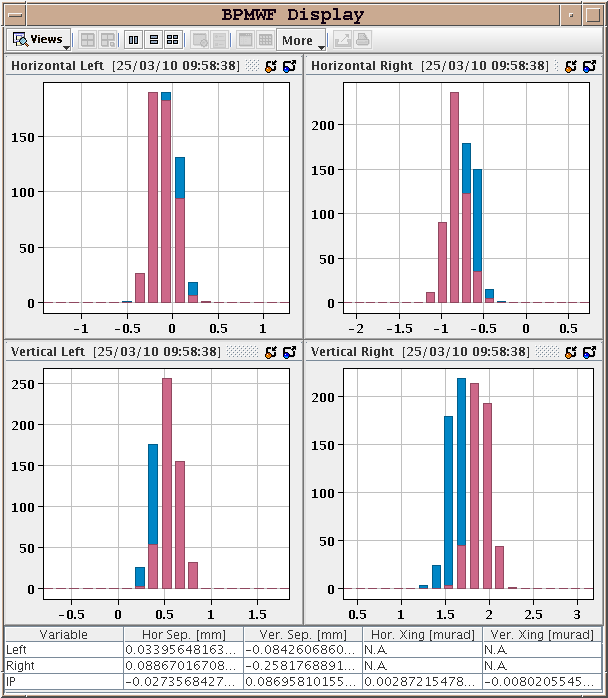 5
25.3.
13:00 ALICE compensator transformer breakdown
18 kV perturbation in Pt2.
Affected: Cryo S23, CV, ALICE…
Transformer must be exchanged.
Local accesses until  around 19:00
Klystron 5B1, ADT
CV Pt2
ALICE, TOTEM
Some TL studies in TI8 from 18:00
Probe bunch, emittance 2.5 nm (phys.), 1.1 um (norm.)
6
25.3.
22:00 Excellent Cryo news : recovery around midnight !
Plan for the night : 450 GeV collimation setup check, 3.5 TeV for collimation setup
04:00 beam in the rings
Some ‘funny’ orbit changes from IR2. To be understood.
450 GeV collimation setup check
Looking good for beam2, possible hierarchy issue on beam1 – tbc.
Problems to inject 4 bunches for setup check, last bunch to TDI– to be checked..
6:30 Ramp to 3.5 TeV
This time orbit is good.
Beam at 3.5 TeV – Collimation team starting ….
7
25.3
Collimation setup test – Qv resonance beam2
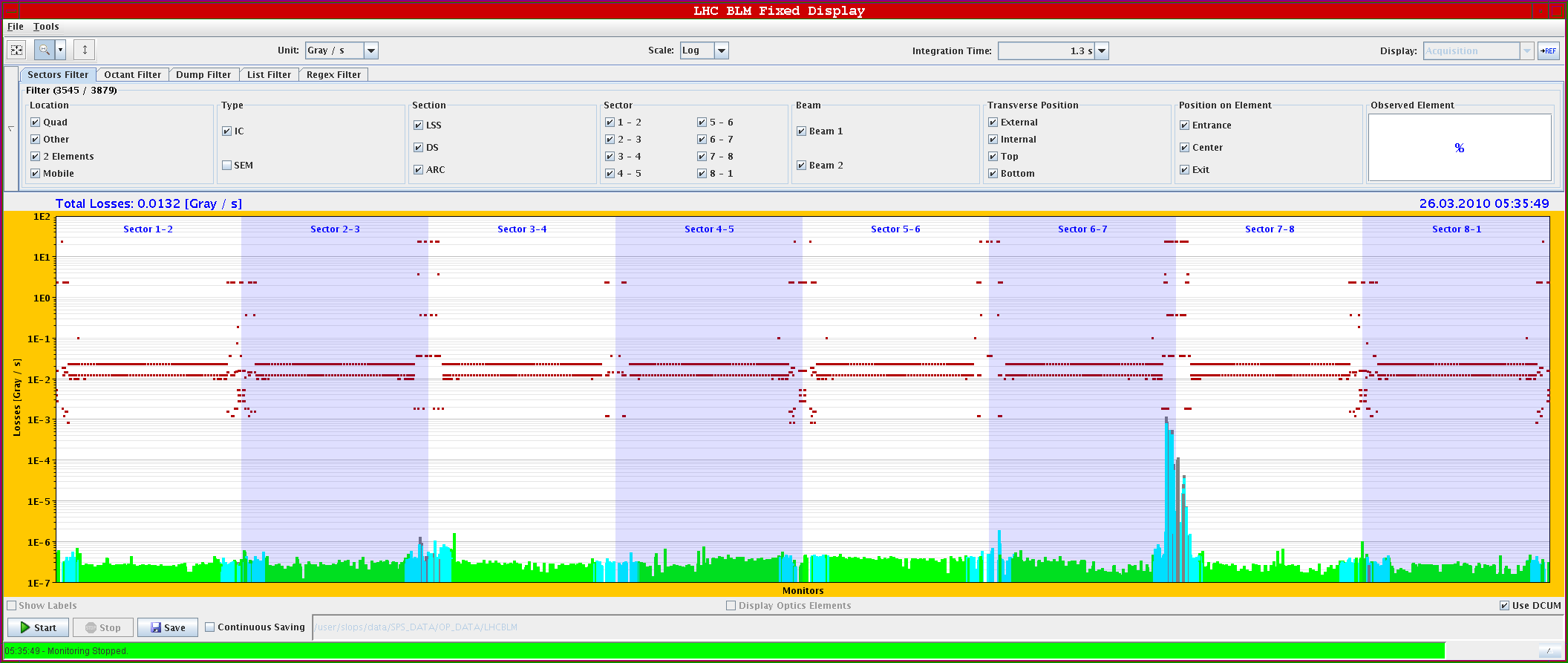 8
Safe Machine Parameters System
25.3
Collimation setup test – dp/p shift beam2
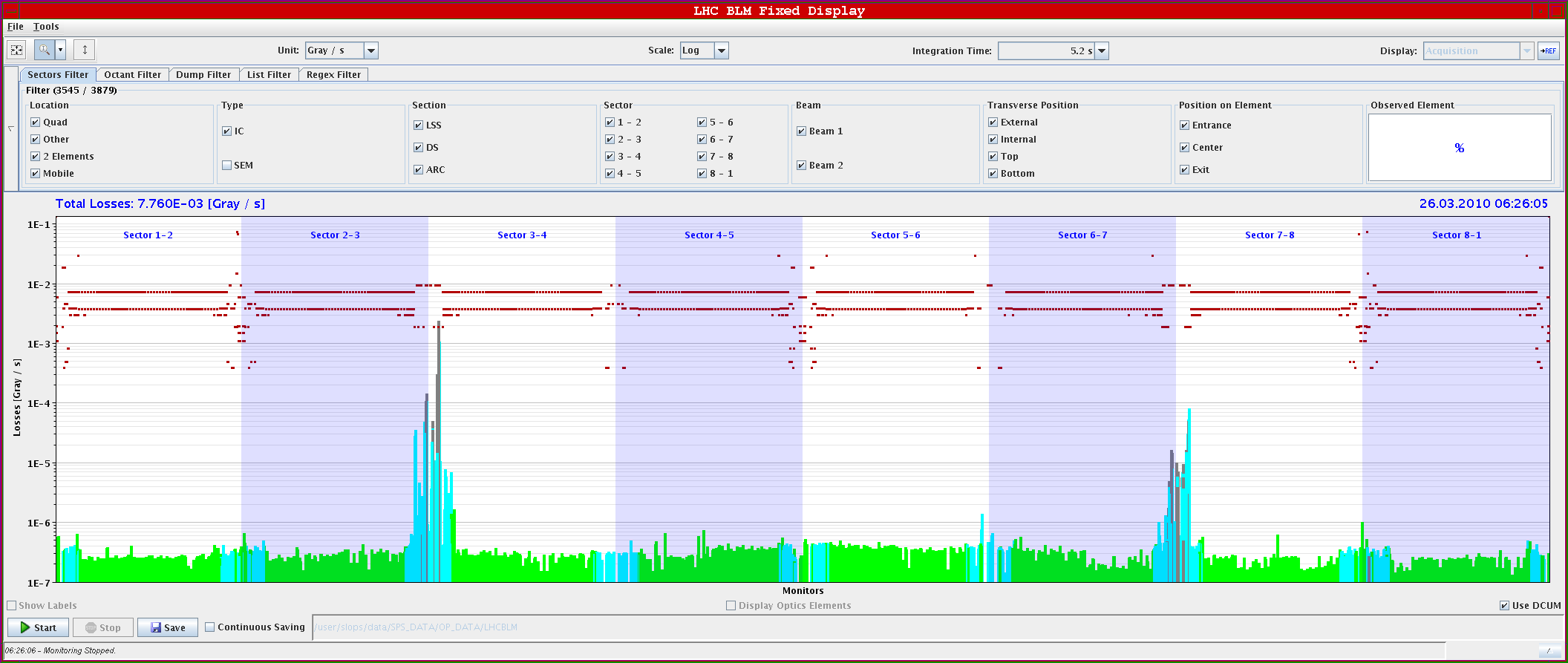 9
Safe Machine Parameters System
25.3
Collimator setup test beam1 – not quite as expected
Primary
Secondary  ~ same level than primary
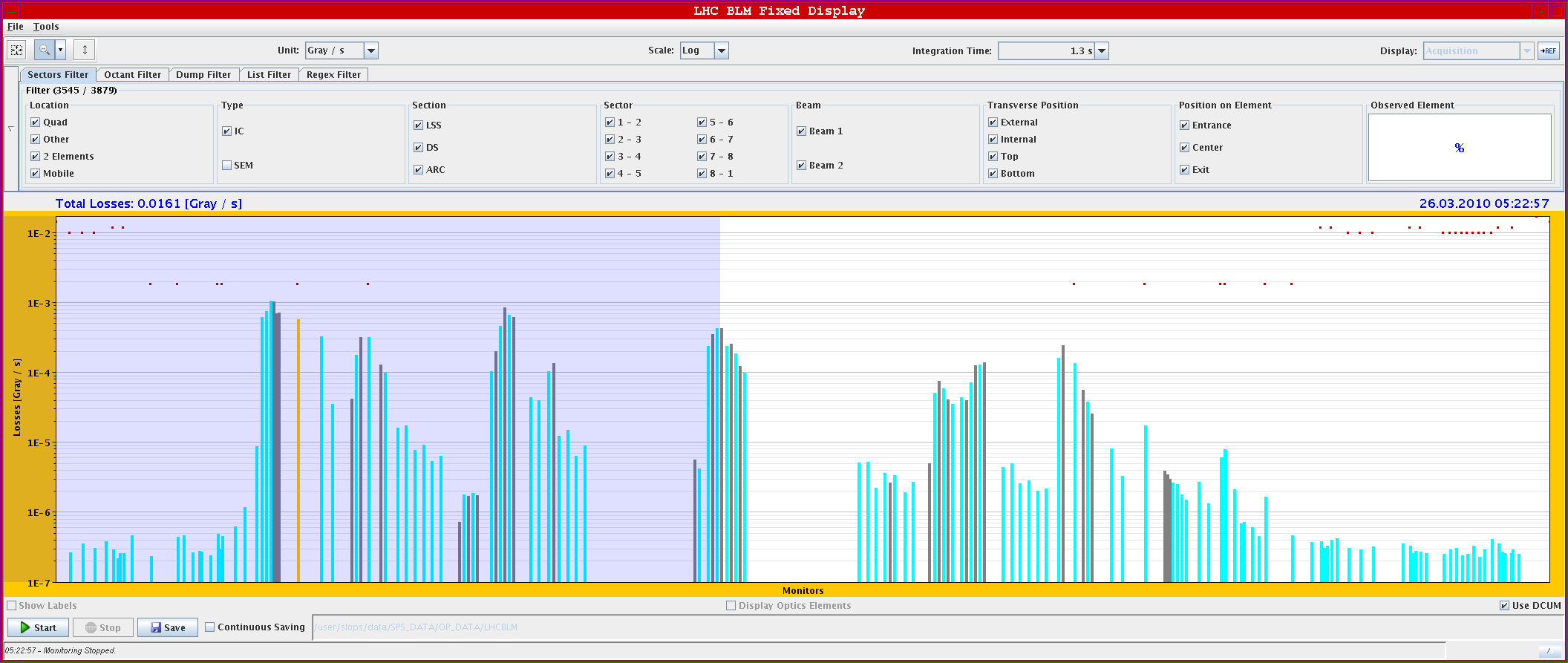 10
Safe Machine Parameters System
Collimator setup test – beam2
Primary
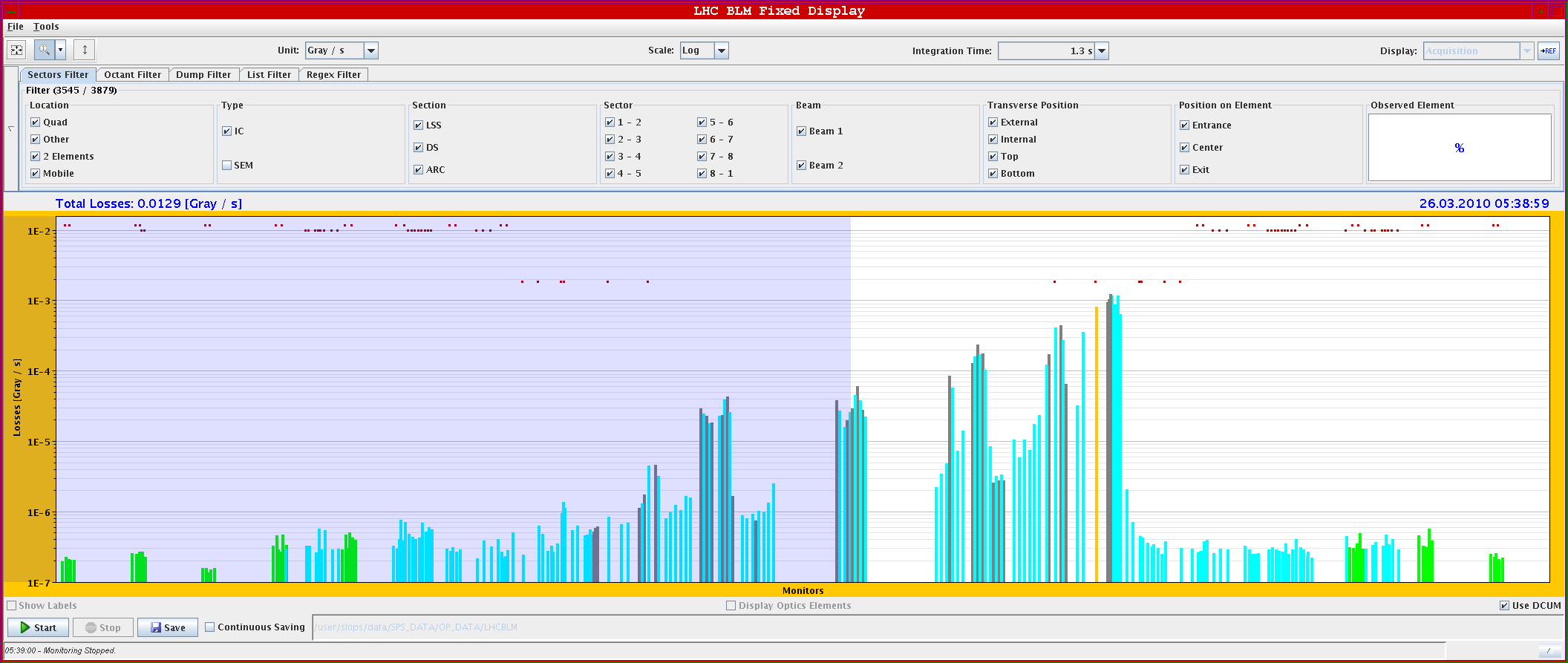 11
Safe Machine Parameters System
25.3
Protection/MP setup for 3.5 TeV - todos
Collimator setup
Dump protection (TCDQ) setup
Dump protection setup test
Debunch beams, dump (simulation of asynch. Dump) 
 1 destructive test
Collimator setup test
H, V, dp/p  3 destructive tests
Collimator + TCDQ ramp
TCDQ – beam Software Interlock (activate)
Orbit Software Interlock (activate)
12
Safe Machine Parameters System
25.3
Protection/MP setup for 450  GeV - todos
Collimator Setup
Dump Protection (TCDQ) Setup
Revisit….
Revisit….
Dump protection setup test
Debunch beams, dump (simulation of asynch. Dump) 
 1 destructive test
Collimator setup test
H, V, dp/p  3 destructive tests
TCDI (TL) collimator setup check
High(er) intensity injection tests – possible request to allow for injection of 5E10 in empty ring in inject & dump mode
Orbit Software Interlock (activate)
13
Safe Machine Parameters System
25.3.
Program for next 24+ hours
Once more: shift by 24 hours. Start compressing…
14